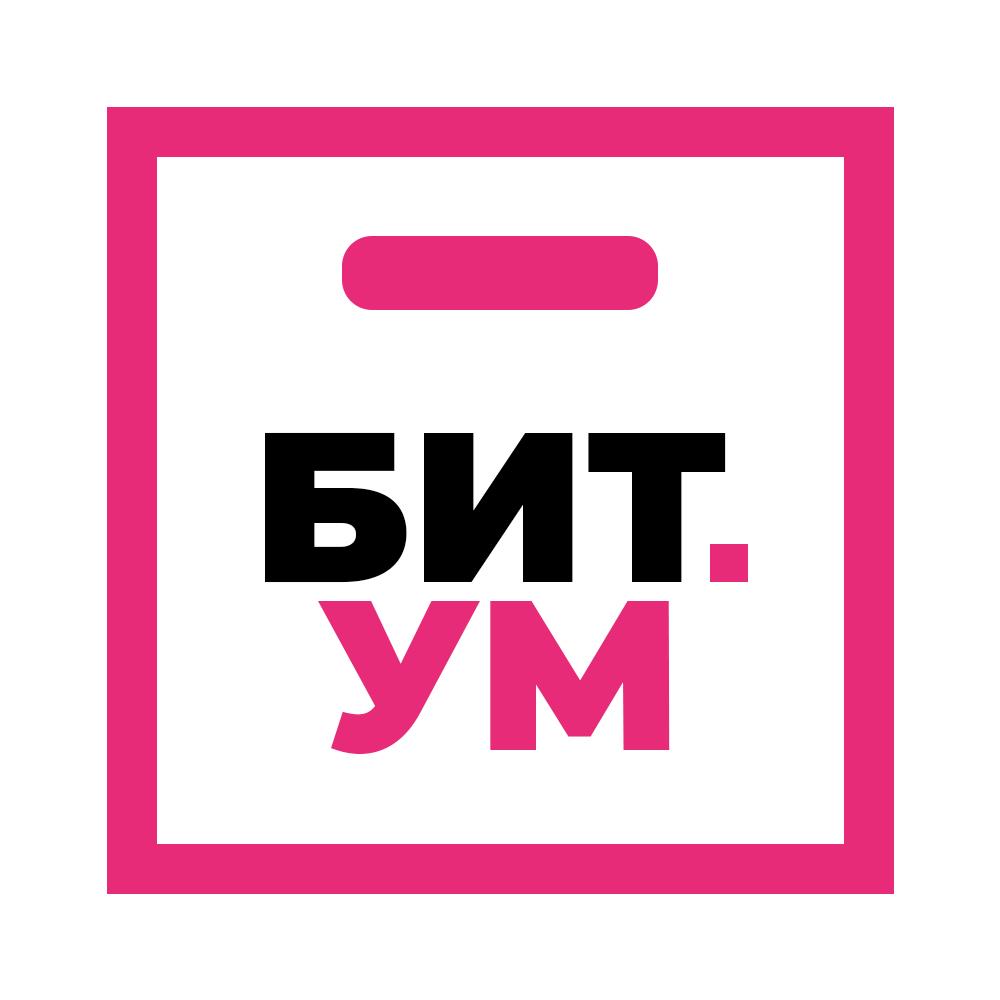 БИТ.Управление маркетплейсами FBOСистема учета и автоматизации продаж на торговых площадках маркетплейсах для продаж со складов маркетплейсов
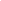 Сложности при работе с маркетплейсами через личные кабинеты по схеме FBO
Возникают ошибки и приостанавливается работа при изменении API маркетплейсов

Есть риск потери данных и задержки заказов.
Изменять цены неудобно и долго

Менять цены товаров приходится с помощью прайс-листов в Excel, если необходимо изменить стоимость на нескольких площадках, это занимает много времени.
Нет возможности планировать поставки на основании спроса

Быстро оценить оборачиваемость товаров и остатки по разным позициям бывает сложно, возникает риск обнуления остатков в карточках
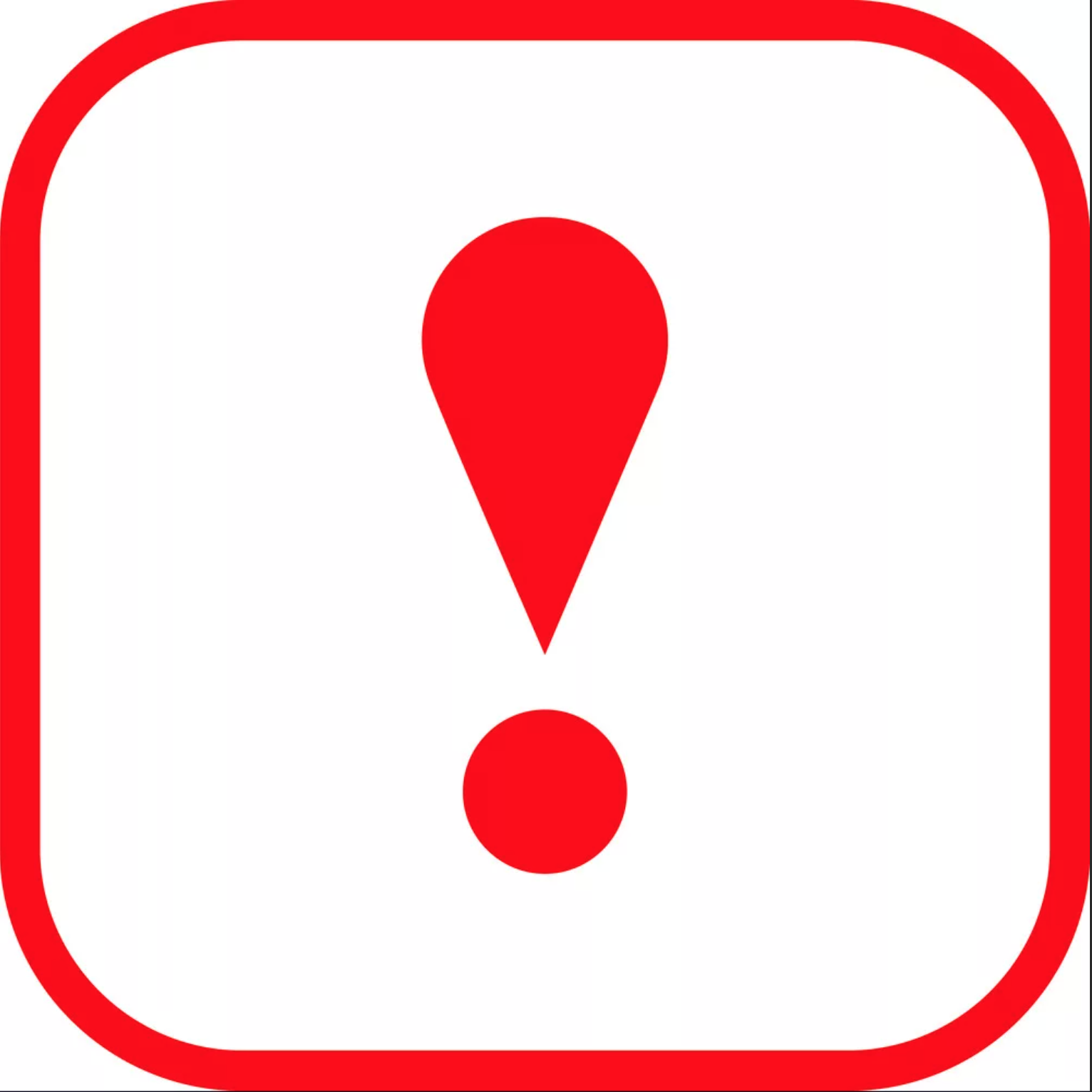 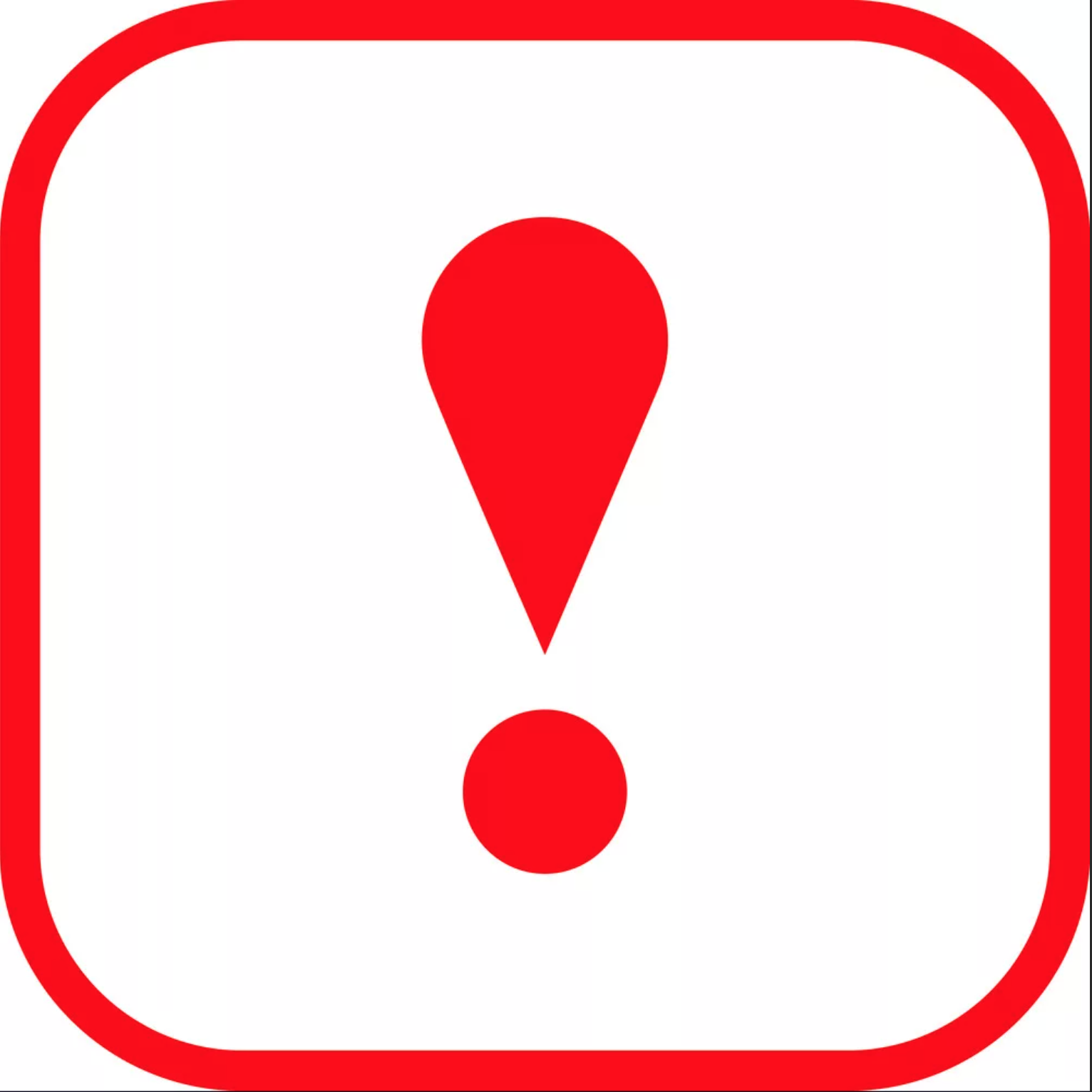 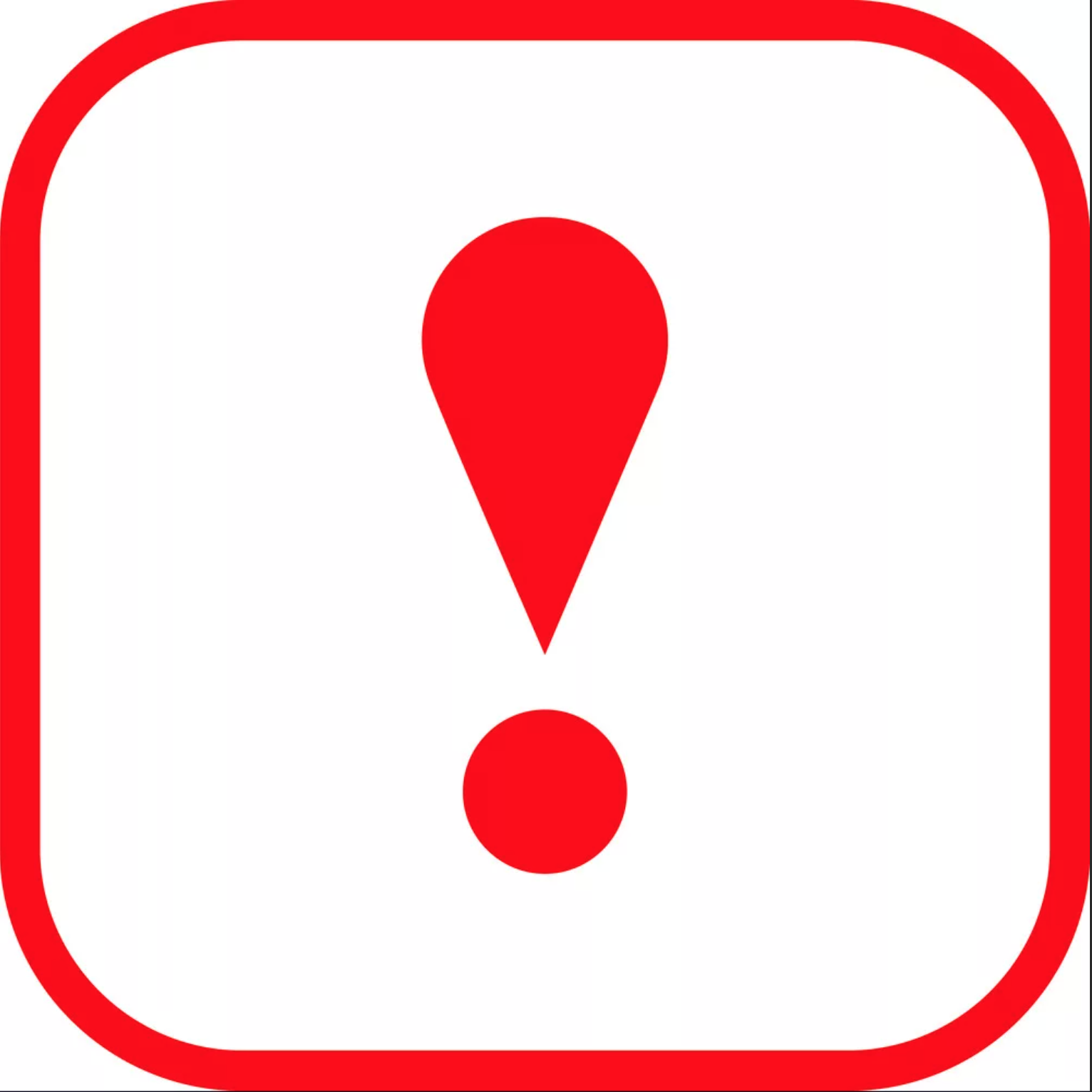 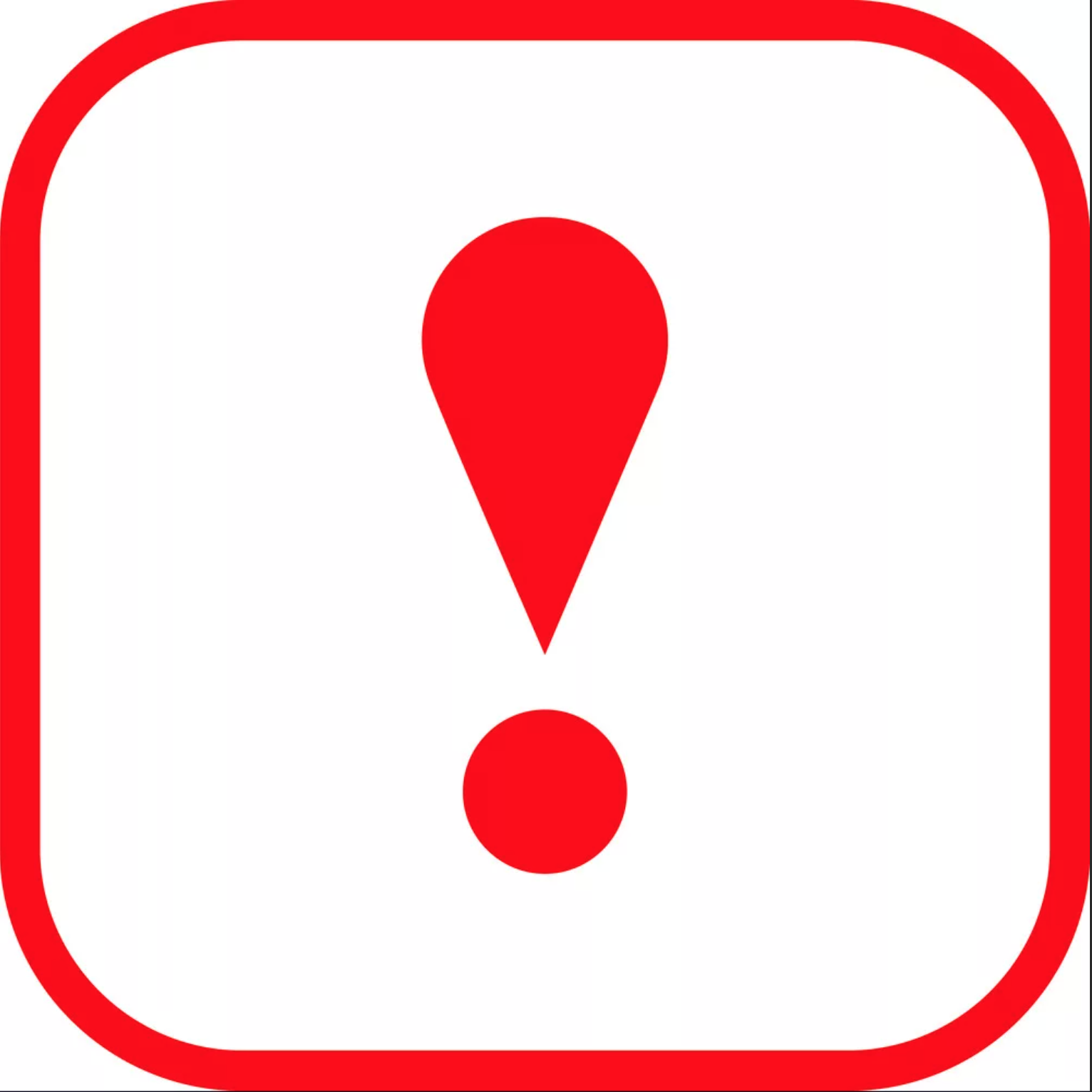 Работа с разными маркетплейсами и множеством личных кабинетов

Приходится работать сразу в нескольких окнах. Переключение между площадками и дублирование информации тратит время и ресурсы.
Не удобно управлять продажами товаров с разных складов маркетплейса

Максимально эффективная стратегия продаж заключается в сипользовании разных складов маркетплейсов, в том числе региональных. Управлять торговлей становится сложнее и планровать поставки - тоже
Нет возможности отслеживать критично низкий уровень остатков

Если спрос резко возрастает, можно пропустить момент, когда товара остается мало и есть риск обнуления остатков
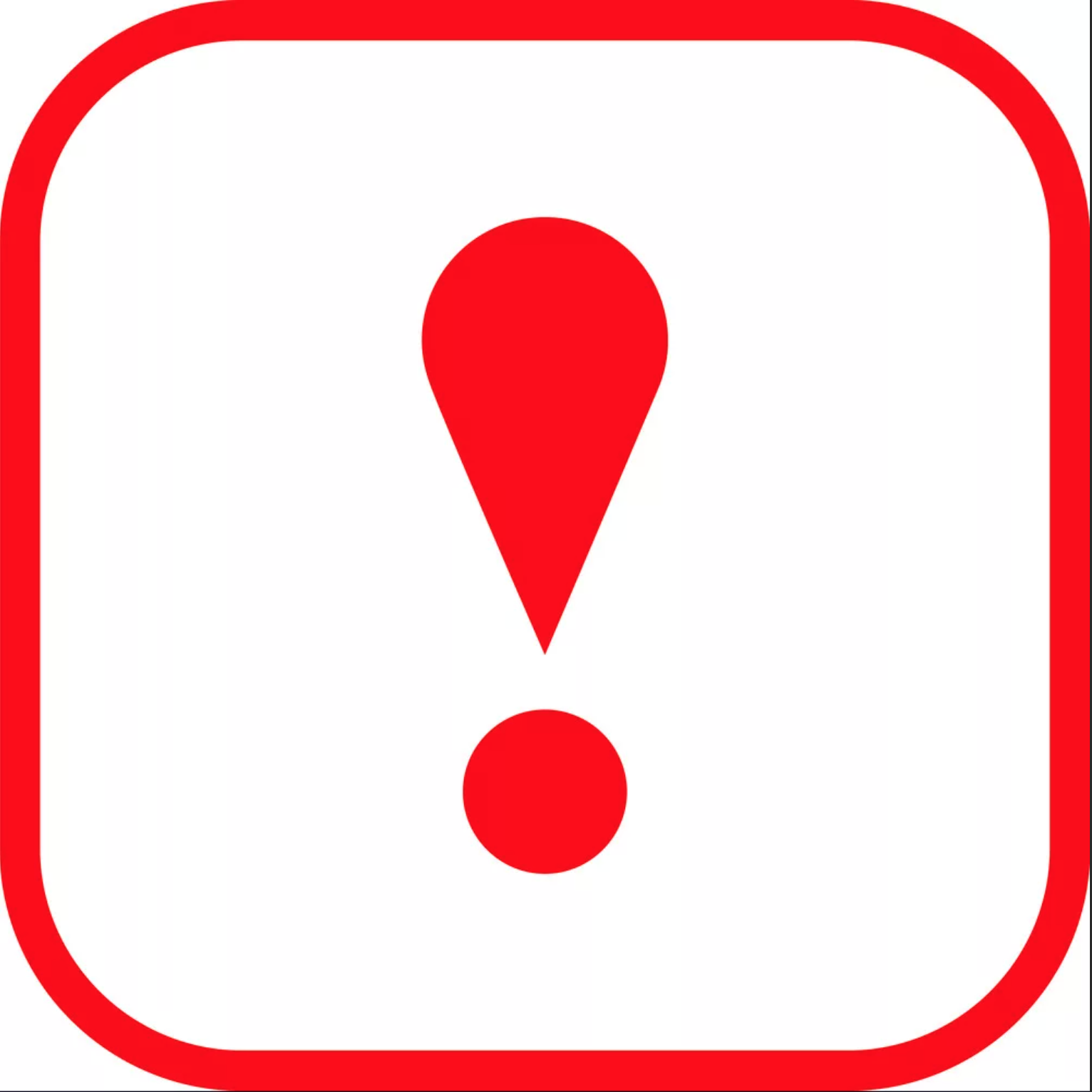 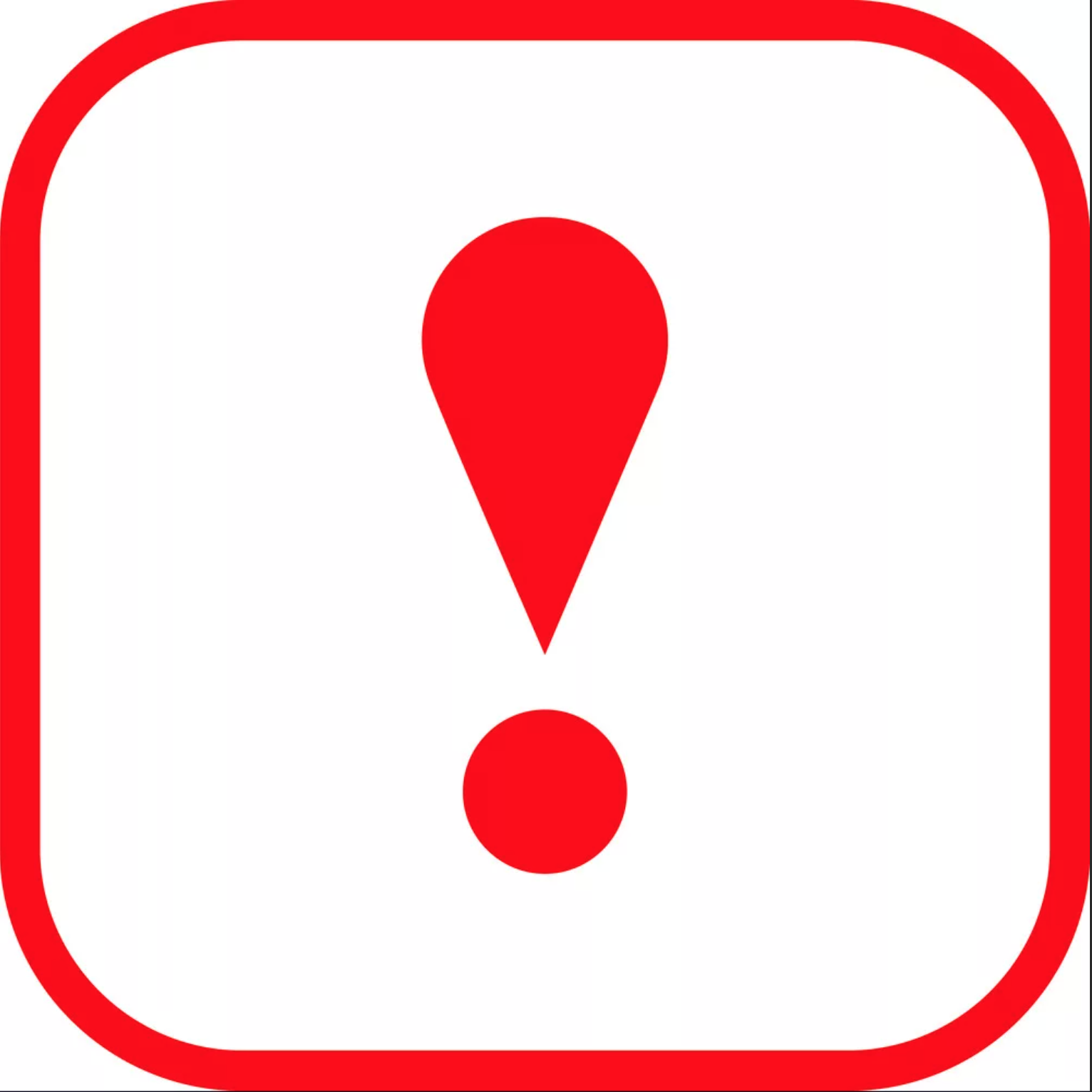 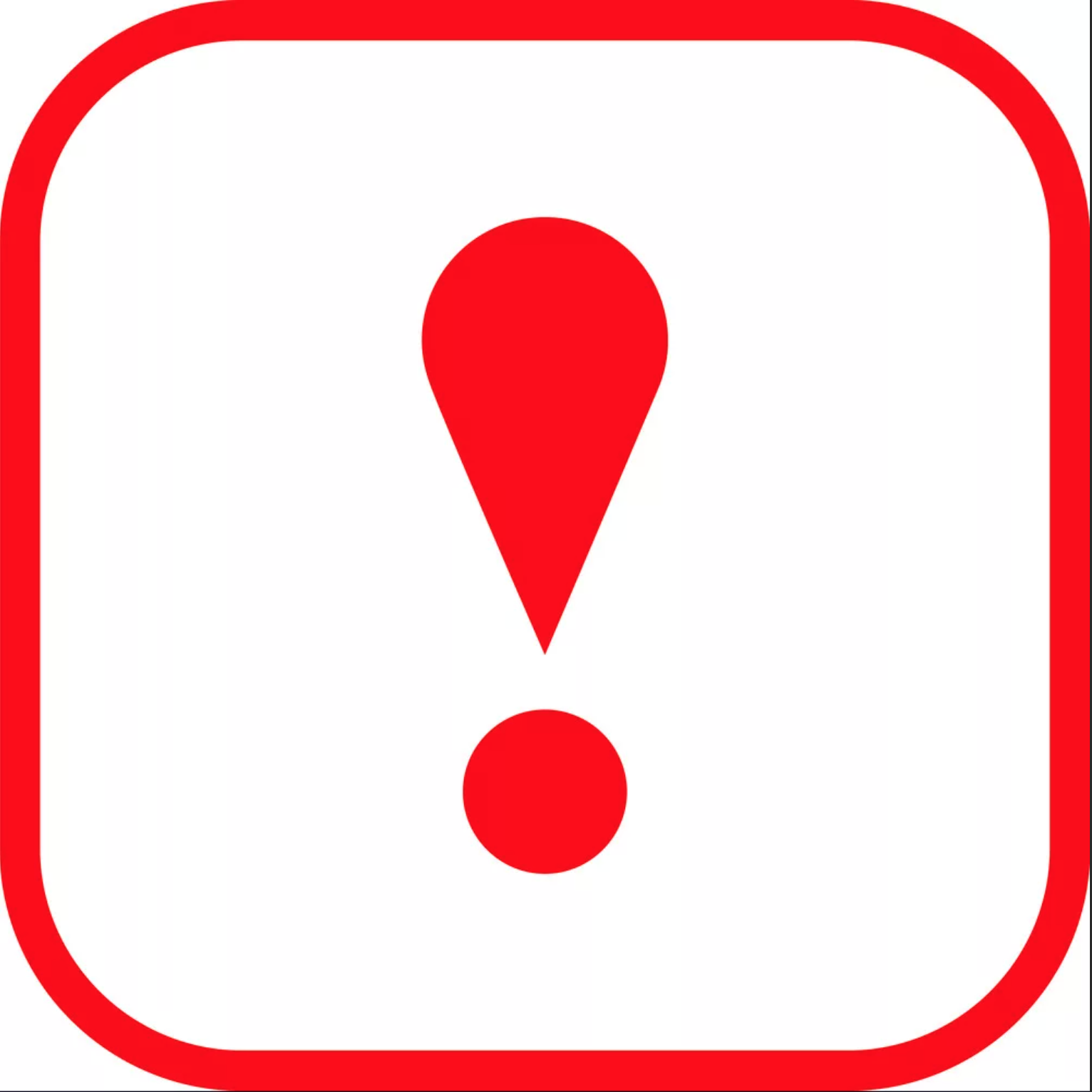 БИТ.Управление маркетплейсами для торговли по схеме  FBO
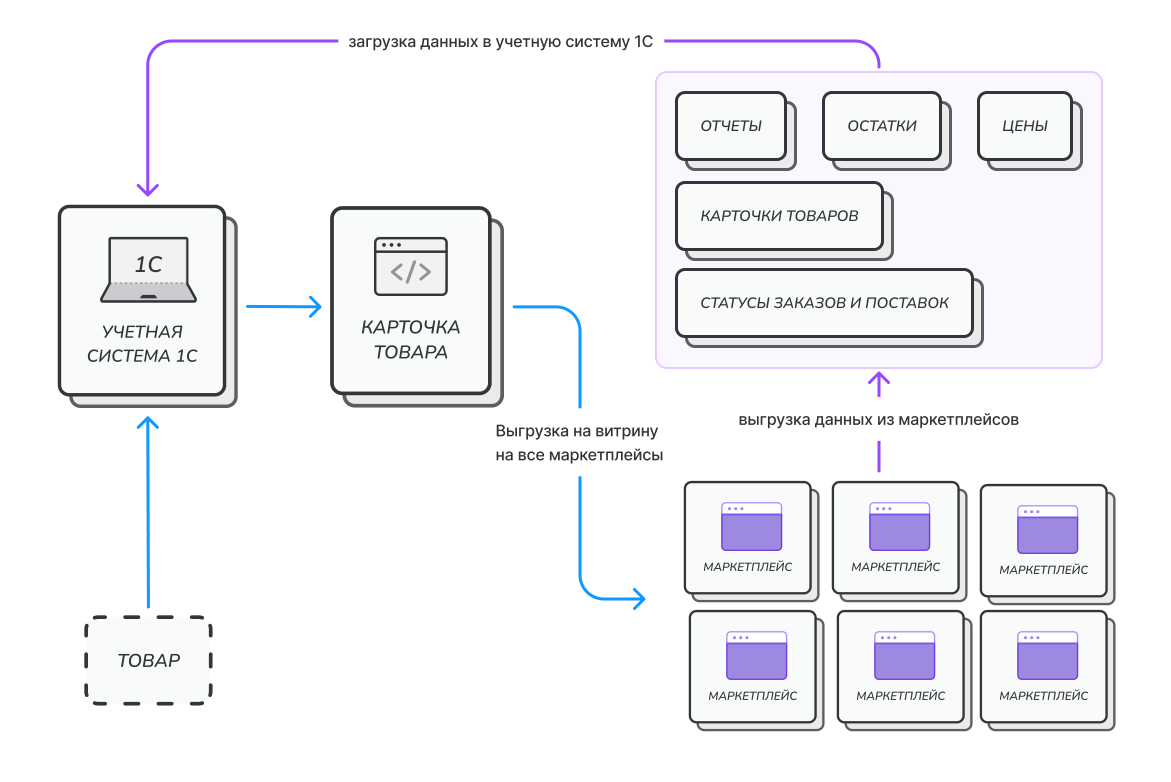 Уведомление о критично низком уровне остатков на маркетплейсах.

Синхронизация данных об остатках в личных кабинетах и в 1С.

Управление ценами товаров.

Выгрузка отчета комиссионера в 1С

Планирование поставок.

Аналитика продаж.
Наша система позволяет:
Упростить управление и существенно ускорить рутинные процессы

Бизнес-процессы будут адаптированы под ваш бизнес. Рутинные процессы будет выполняться автоматически и без участия человека.
Значительно снизить трудовые и временные затраты

Вы сможете сократить затраты на ФОТ и время на выполнения поставленных задач. Значительно упростится вывод нового сотрудника.
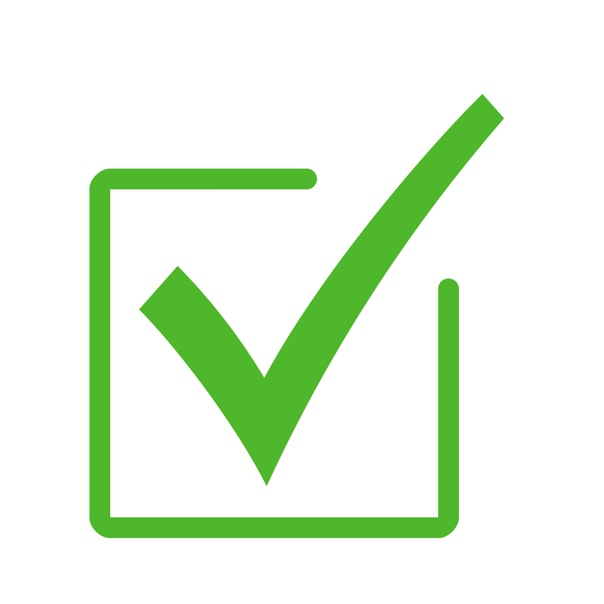 Избежать критических ошибок на всех этапах работы с маркетплейсами

Мы готовы помочь вам исключить вероятность возникновения ошибок с товарными остатками, ценообразование, логистическими операциями.
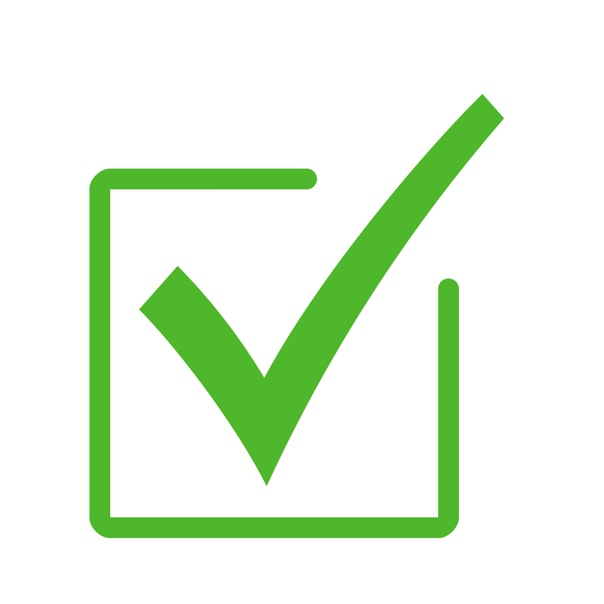 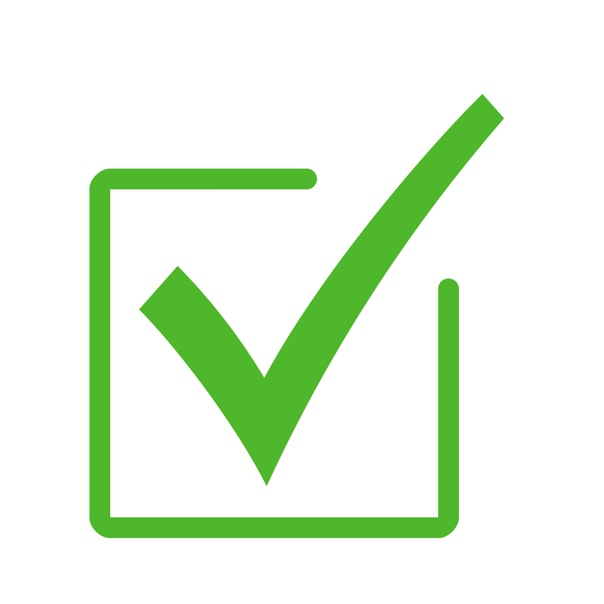 Анализировать финансовую эффективность проекта 

Понятная внутренняя аналитика позволит принимать правильные решения линейным сотрудникам, так и руководителям.
Не заморачиваться со сложной разработкой и дорогостоящей поддержкой собственного ПО.

Наша задача организовать бесперебойную работу вашего бизнеса. Мы регулярно дорабатываем решение, если происходят какие-либо изменения на маркетплейсах.
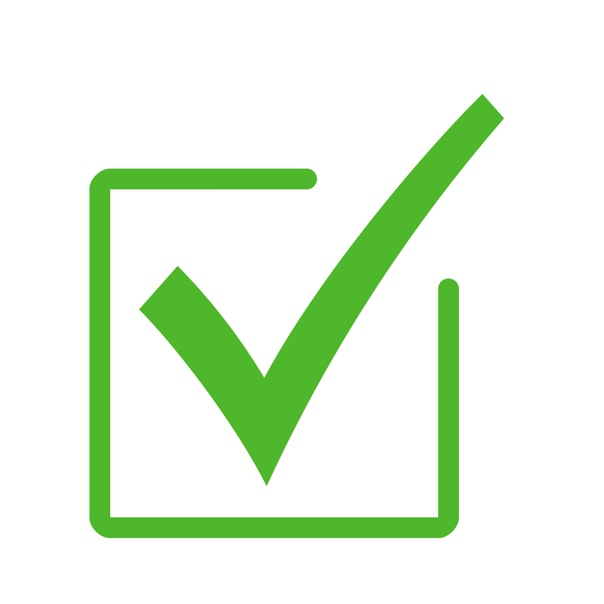 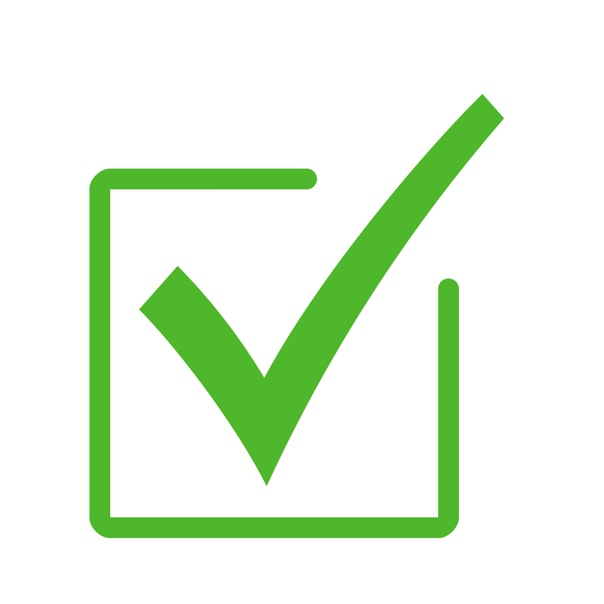 Расширить список каналов присутствия

БИТ.Управление маркетплейсами особенно незаменима в том случае, когда вы планируете работать сразу на нескольких площадках. Система учитывает специфику и нюансы каждого маркетплейса.
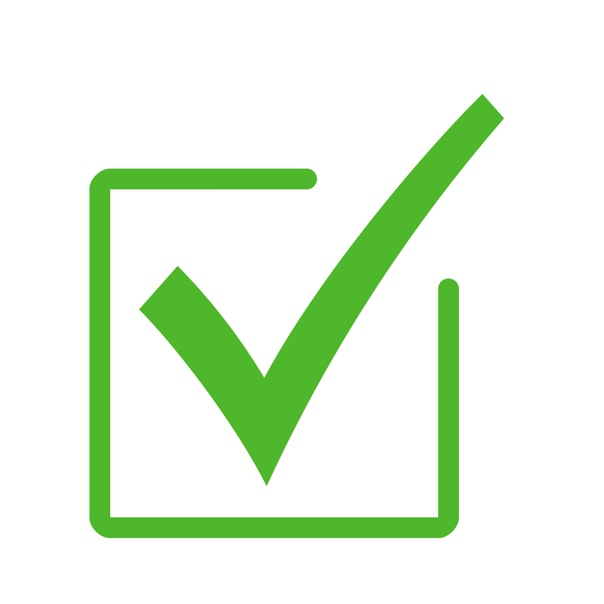 Как это реализовано в нашей системе
Подключение личных кабинетов
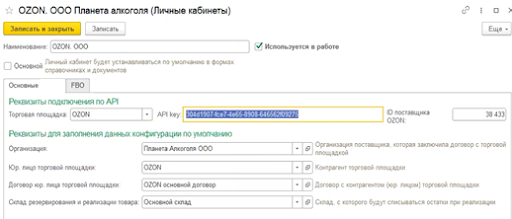 Подключение личных кабинетов Ozon, Wildberries, Яндекс Маркет.
Возможность подключения новых кабинетов.
Выбор основной площадки продаж.
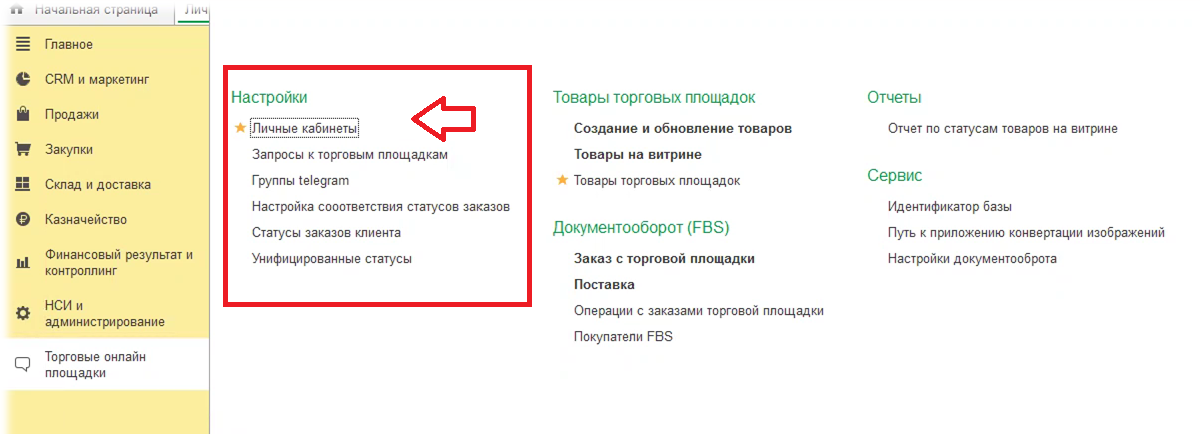 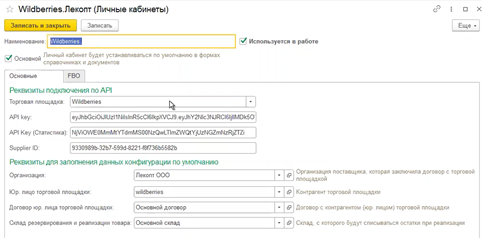 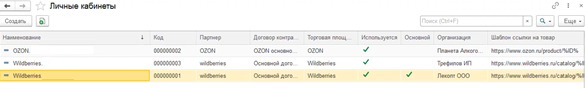 Загрузка уже существующих товаров на маркетплейсе
Возможность загружать уже существующие товары с портала

Визуальное отображение товаров по категориям
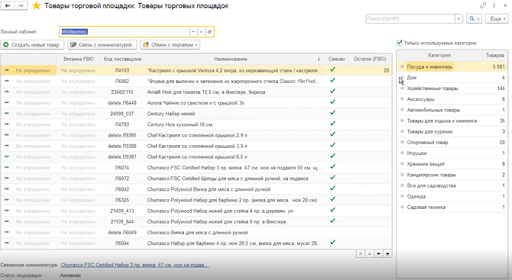 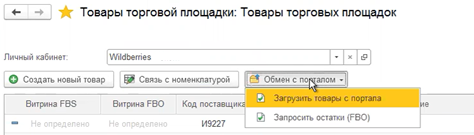 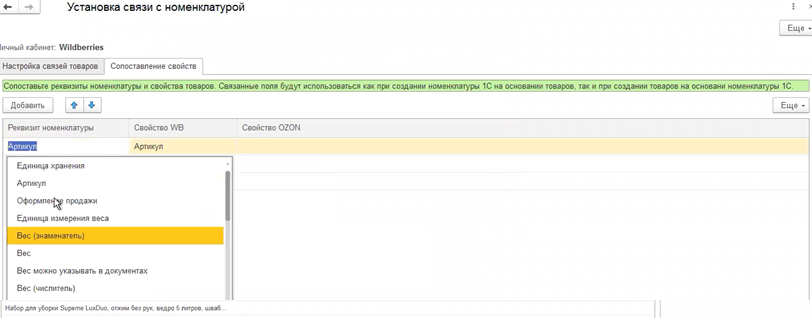 Связь карточек товаров с номенклатурой
Каждая карточка товара на маркетплейсе должна быть связана с карточкой номенклатуры в 1С, именно номенклатура добавляется в документ Заказ.

При установке связи товара и номенклатуры автоматически проставляется галочка в системе. Таким образом система понимает, какой товар будет отправлен клиенту.

Одна номенклатура 1С может быть связана с несколькими карточками маркетплейсов.

При установке связи реквизиты переносятся автоматически.

Есть возможность сопоставить свойства номенклатуры и товара, например вес и артикул.
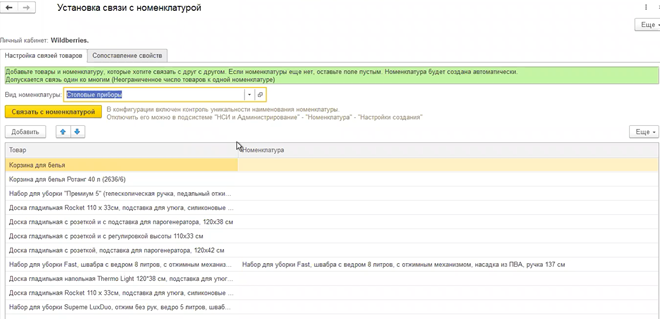 Ценообразование
Можно устанавливать разные цены на товары для разных личных кабинетов.

Выгружать цены на площадку можно как по каждой товарной позиции, так и целым прайс-листом.

Система позволяет настроить разные виды цен на товары, например оптовая, комиссионная розничная, и т.д.
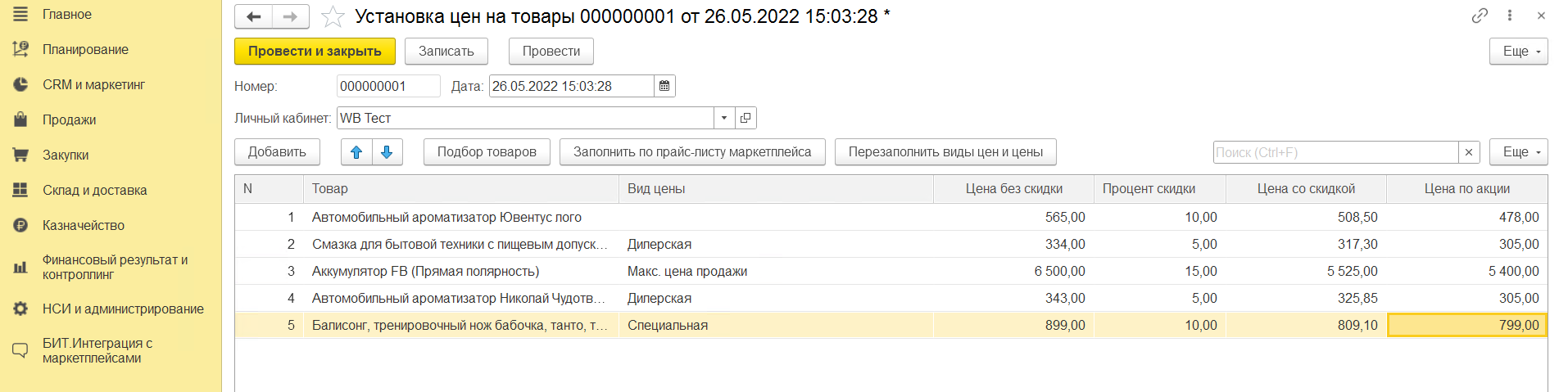 Процесс продажи FBO
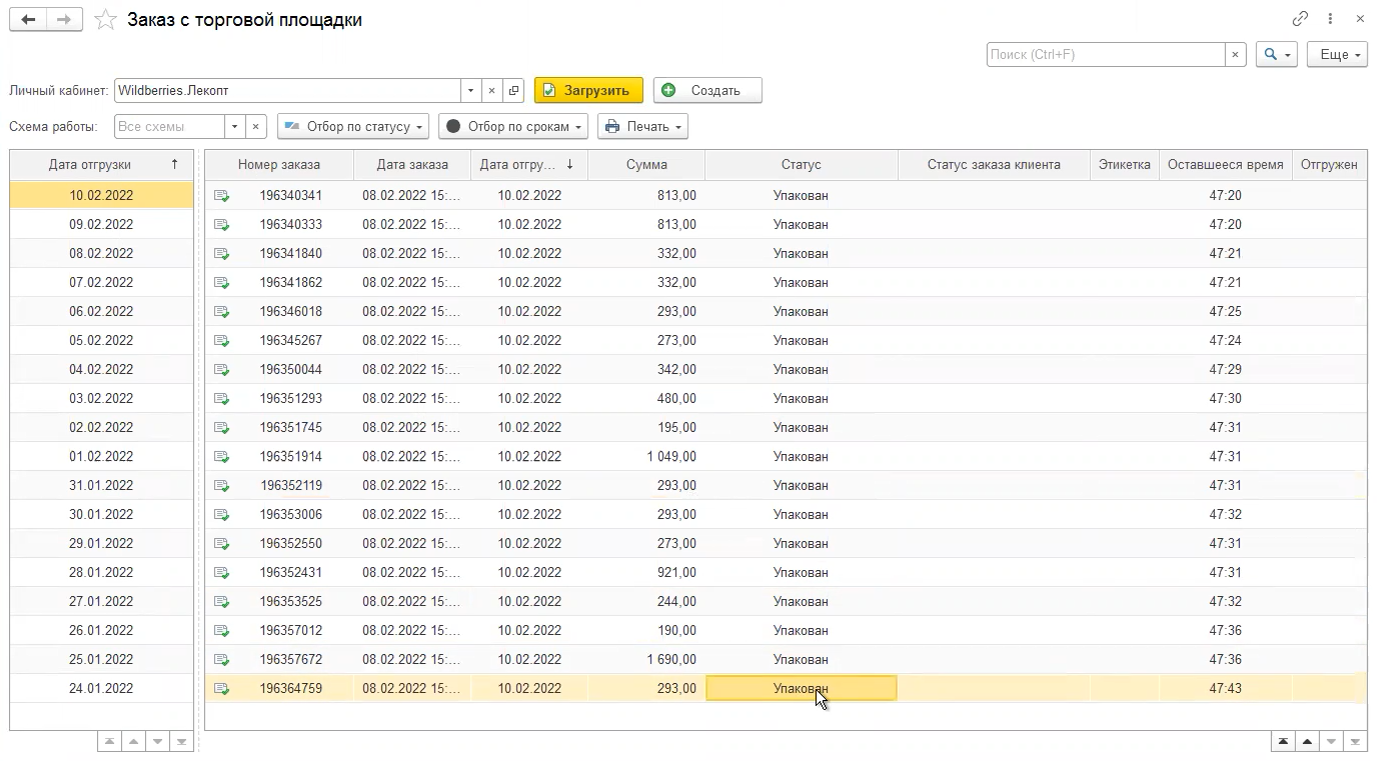 Как только клиент оформляет заказ на той или иной площадке, в системе автоматически создается документ Заказ. 

Все заказы отображаются списком. Есть возможность отобрать заказы по срокам, по статусу, по личному кабинету.
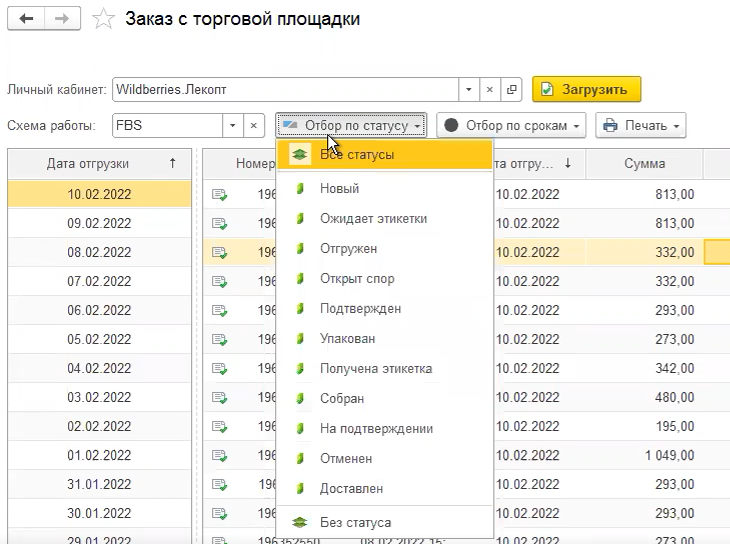 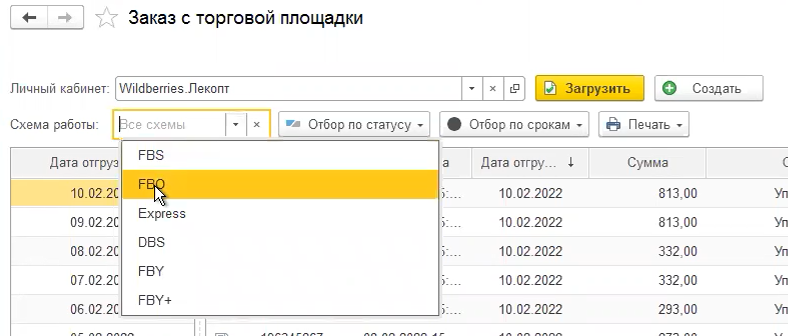 Синхронизация данных об остатках и контроль обнуления
Автоматическое обновление остатков на всех торговых площадках и в учетной системе. Обновление происходит автоматически. При необходимости есть возможность обновления товаров и остатков вручную.

Есть возможность настроить уведомления о критически низком уровне остатков
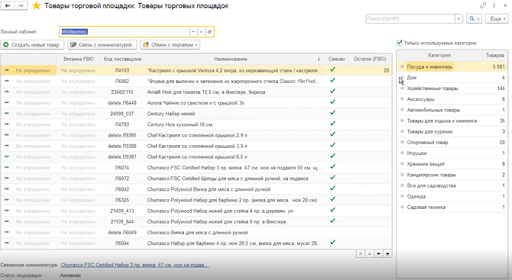 Отчет комиссионера
Выгрузка отчета комиссионера напрямую в 1С
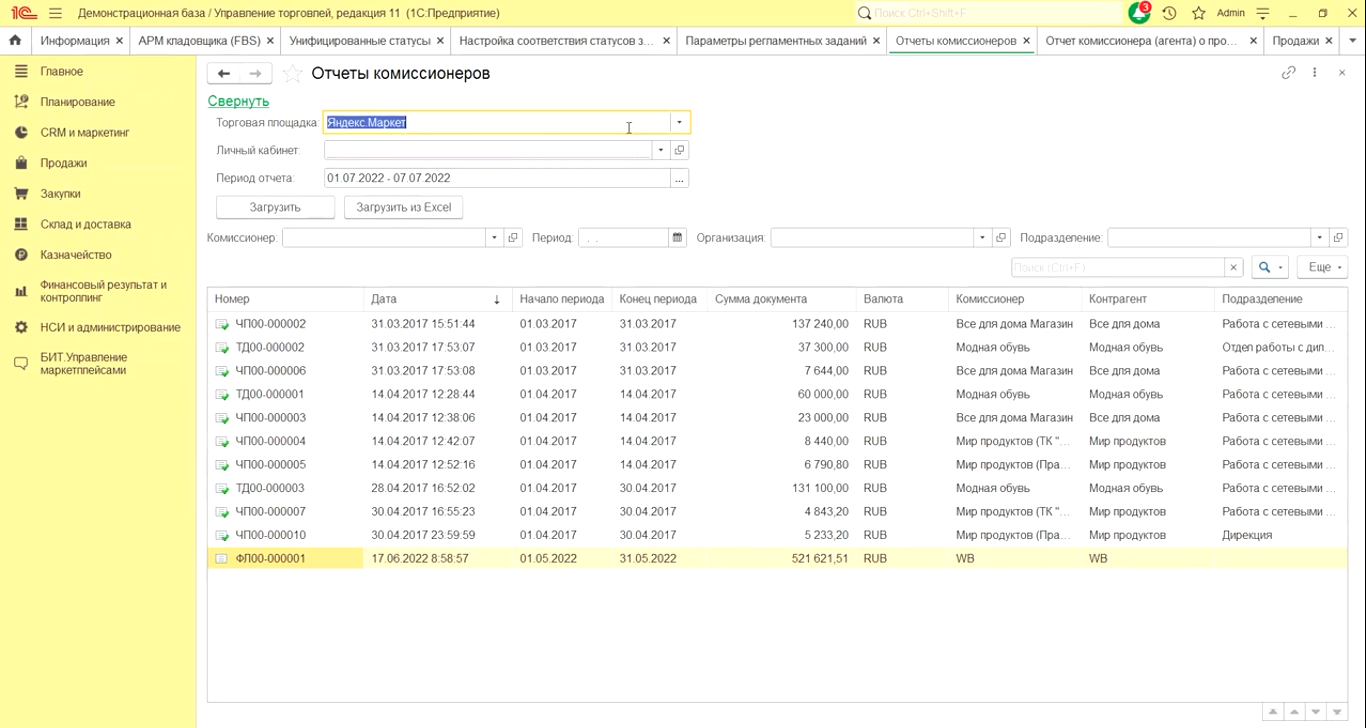 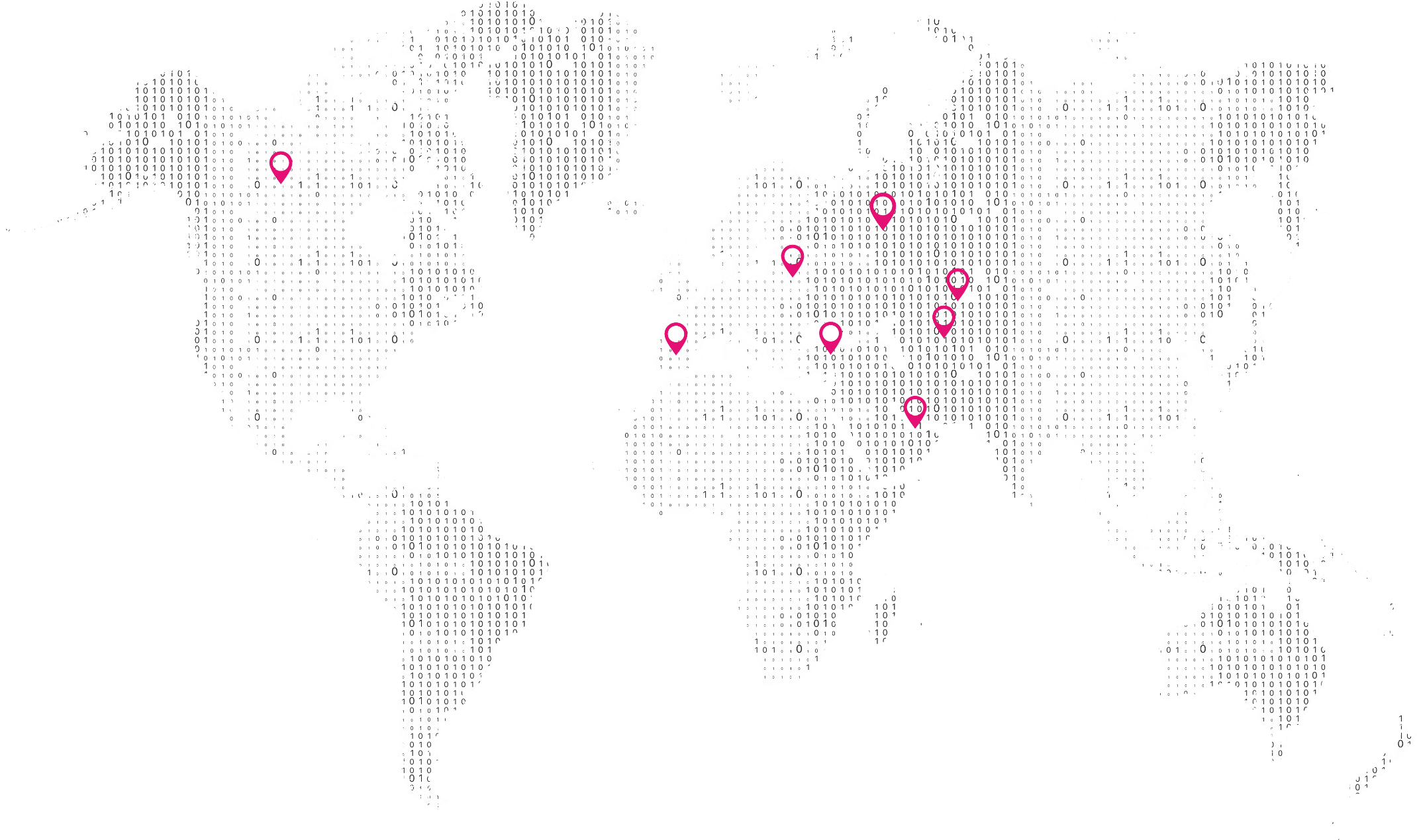 >
>
25
8
100
лет опыта
стран
офисов